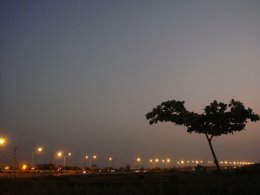 國文（二）——城市觀察與書寫第三組組長  ：  李嘉誠組員  ：  王鐘賢          林維洋          賴威羽          黃維信          劉孟奇指導老師：張秀惠老師
目錄
第一學習單
第一次學習討論：錯置的旅行
第二學習單
第二次學習討論：台南街巷的特色
第三學習單
第三次學習討論：水城台北
第四次小組討論：鄉愁滋味
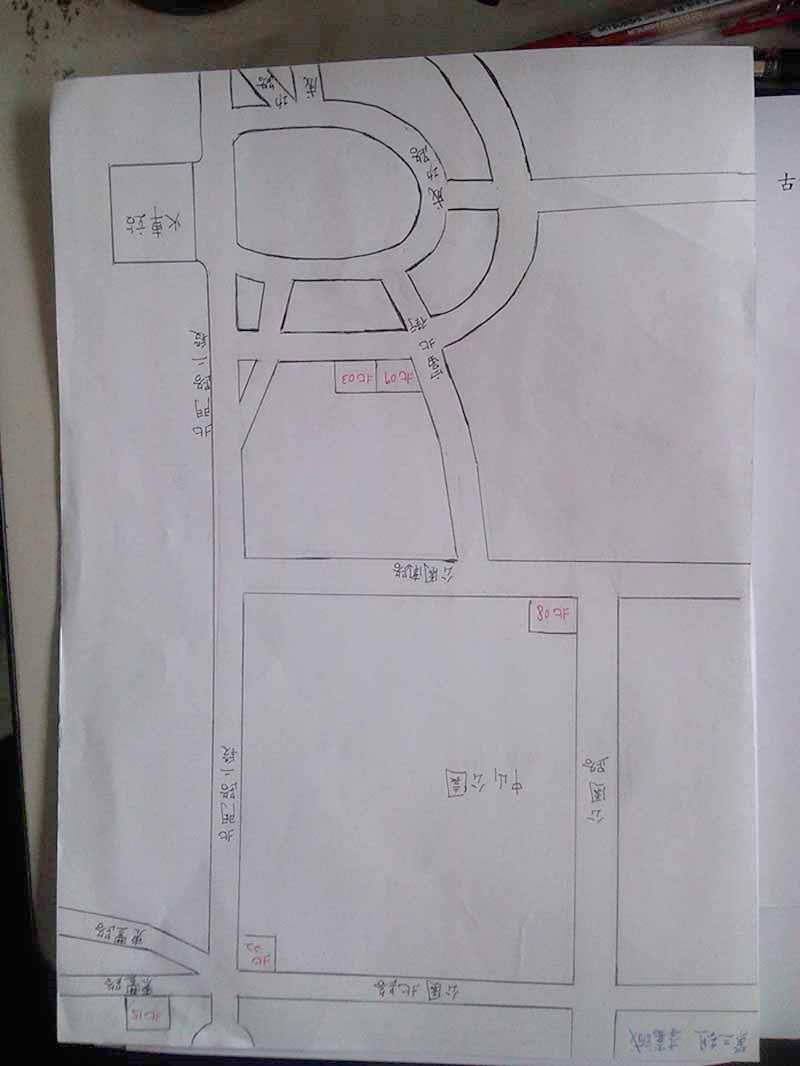 第一學習單：
第一次小組討論：錯置的旅行
國際化台灣，我認為要讓台灣在國際上佔有一席之地，就必須把台灣本土的特色展現出來，例如:台灣著名的小吃、台灣的文化、台灣著名的觀光景點這些都是屬於台灣才有的東西，是不易被取代的。台灣也許是全世界最熱衷於享受符號快感的地方。每當聽到有人說愛台灣，那是真愛還是假愛這部分是需要存疑的。畢竟，從建築物方面探討，可以了解到為何大家都要追求歐式建築而非本土的建築呢!?從包包來看，為何那些名人貴婦都喜歡外國的LV包包和其他知名的外國包包。而不是台灣本土的包包呢!? 從一些事情上就大致可看出一些狀況。那我就想問我們真實的台灣被放在何處!? 我想這部分是值得去思考的問題……                       賴威羽
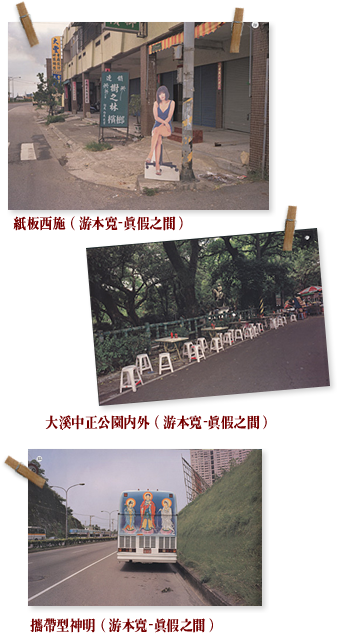 錯置的旅行
台灣最道地的當然是美食，台灣以美食聞名，想要在這一個小小的島嶼有一席之地，那就要好好的發展與發揮創意。
   台灣不僅是自然美景的改變，還有自然生態的消失，都是我們該討論的話題，我們國家過於注重經濟的發展，破壞了原有的生態，造成景觀及生態的失衡。   黃維信
錯置的旅行
在文中，讓我影響最深刻的是，苗栗大甲西賓快速公路路旁，有一張檳榔西施真人尺寸的照片，被複製到一張三夾板上。因為馬來西亞很少人賣檳榔，意想不到的是在高速公路旁買檳榔~這也讓我看到賣檳榔的老闆的創意及省下了真人的成本~                            李嘉誠
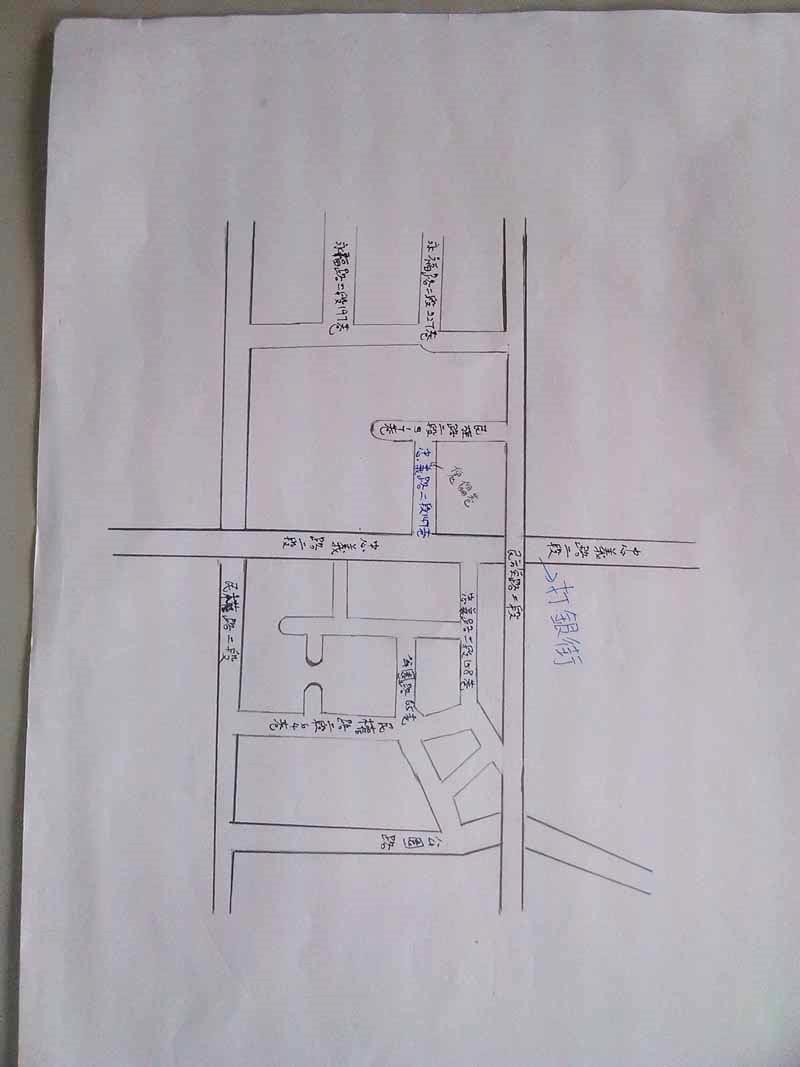 第二次學習單：
第二次分組討論：台南街巷的特色
台南街上有許多的美食小吃，雖然不是像五星級餐廳那麼豪華的美食，但是它卻有濃濃的家鄉味道。除了美食的味道之外，更吸引我的味道就是人情味，南台這邊的人，都相當的熱情。還記得有一次，我看著菜單卻不知道要點什麼來吃，此時老闆就很熱情的用台語跟我介紹，他們這家店的招牌餐點以及客人常來買的餐點有哪些，當下真的覺得老闆相當的親切，也是個好相處的人。每當想到南台街我就聞到兩種味道，第一就是美食的味道，第二則是人情味。這兩種味道使我印象非常的深刻。除此之外台南道路錯綜複雜，交通上也是需要特別當心的。有一次騎在路上差一點就和突然從巷子快速騎出來的機車發生擦撞，那次真的有下到。從此我在騎車同時也相當注意小巷的轉彎車子，就為了避免事故發生。	     賴威羽
台南街巷的特色
說到南台街，就一定想到吃的，已經住在南台街快一年的我，每到中午或晚上的時候，都不知道要吃哪間比較好，因為實在太多好吃的美食了 ，所以只能和朋友剪刀石頭布還選擇要吃哪間。地形狹窄中整條路都是吃的，雖然不像安平那麼繁榮，不過已經有那個味道了，這種味道永遠不會消失的。           黃維信
台南街巷的特色
自古以來，台南就是第一城市，畢竟當年鄭成功在這裡為起點，開始向台灣擴張，所以台南真是一個古城，所以對於吃的東西也就會慢慢傳下來，就會有越來越多的什麼古早味的小吃，就會一直傳下來。然後我為什麼講到台南的古城就會扯到吃的哩？而且絕對不能忘記吃這個動詞呢？。台南的街巷除了復古以外，更重要的就是街巷裡面通常會有好吃的小吃以及充滿熱情的台南人，雖然說復古，但是算少數了，畢竟台南也有改變許多了，在我的心中，台南就等於吃，不論是好吃的肉燥飯、羊肉炒飯、鹹粥……等，小吃雖沒有五星級飯店那種豪華的料理以及食材，但小吃老闆的古早味道卻從未消散掉喔！
	當然，台南的街巷除了復古以外，以及小吃店多和有很多熱情的人，剩下就是交通比較亂，然後停車的都到處亂停，導致巷子的道路變得少了三分之一，但這也證實了台南的改變，隨著時間的改變，也讓人懷念起當年的台南。                                        劉孟奇
第三次學習單：
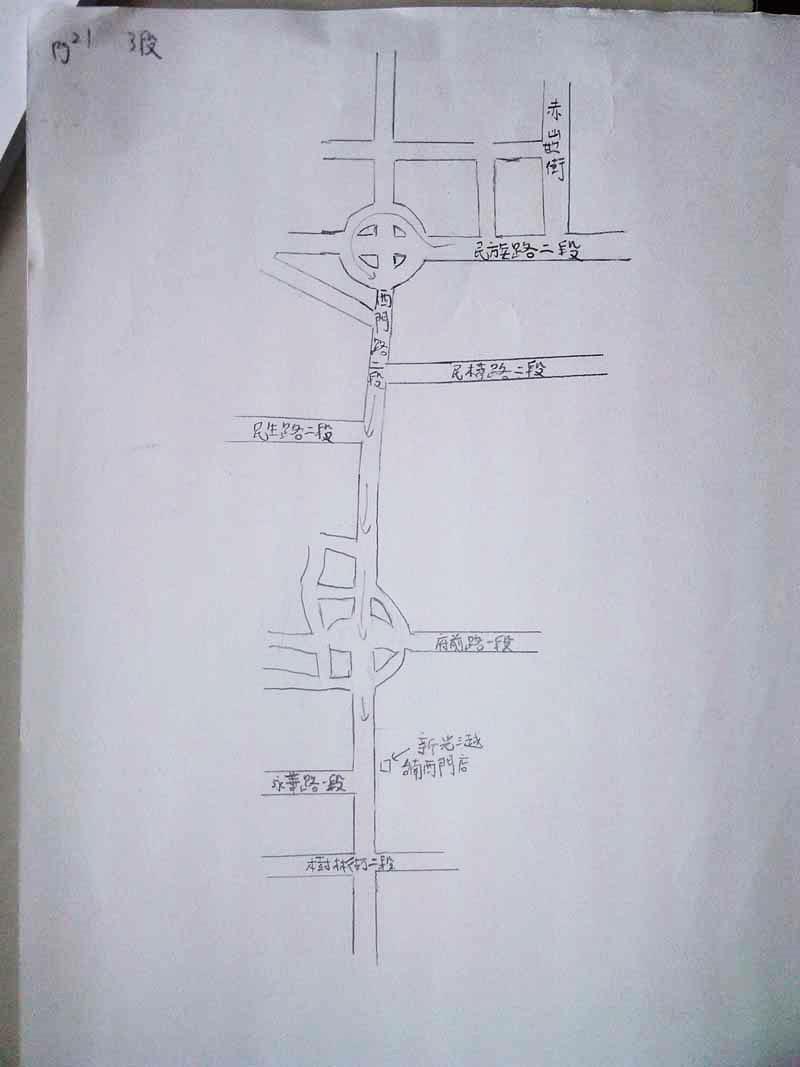 第三次分組討論：水城台北
看完這篇文章，覺得還真是桑海倉田，原本作者認為的水城如今早已不見，隨著城市的進步，作者記憶中的景象一一消失，然而取代是現代建築物。        王鍾賢
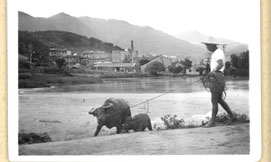 水城台北
從這文章中，我看到作者童年時代的台北，也就是水城的台北，如水城這字面上的意思，到處都是水田，或池塘，而由於台北市是個盆地，所以被作者描寫成是還盛一點水的盆子，所以台北市有一湖存在，而且這些真的是當年才會出現的情景，那種復有鄉下的味道，不論是校園、還是一些平常的建築物以及習慣，等一些種種在那時候都看得到的，只有再那時候看得到的，都已揮之不去了。現在的台北變成了現代化的都市，也是台灣最繁榮的都市了，從這裡我感覺到人的歲月是如此的短暫，稍稍的令我有些害怕，不過這一切都是會改變，所以很能理所當然的接受，而我也感受到作者的讚嘆與驚訝，讓我很能深刻體會到作者的心境，但對我來說人生還很長，我或許還能再看到台北更為快速的改變吧？					劉孟奇
水城台北
如行駛在軌道上的火車，窗外的景色過眼雲煙般不斷改變
，我的故鄉也隨之變了樣，假如我可以像相機一樣，喀喳一聲就能將眼前的景物永遠停留在那一刻該有多好，如今也無可奈何的只能回憶在回憶了。    林維洋
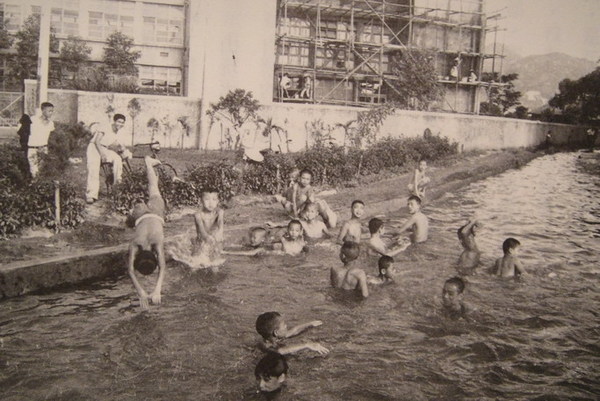 第四次小組討論：鄉愁滋味
當我回家時，我發現我的國小改變了好多，已經跟我讀的時候差很多了，因應創校100年，學校的圍牆、跑道都改了，但家鄉還是我心中的樣子。             王鐘賢
	
	我的家鄉在馬來西亞~已經有8個月沒回家~不知道現在的它有什麽變化~令人傷心的是我的家鄉為何建了稀土廠~聽說我的家鄉現在長期鬧水荒，天氣也越來越熱~無奈~          								 李嘉誠
第四次小組討論：鄉愁滋味
之前因為懷念小學時期，就隨著兒時記憶的足跡走到母校，令人感嘆的是，沿途的街道、景物都改變不少，陪伴我走過無數童年回憶的街景，也承受不起時間的侵蝕，如今也漸漸轉化為記憶了。                     林維洋
參考資料：
http://www.clicktaiwan.com.tw/tour/promote/pro1/f_58.jsp
http://www.crown.com.tw/crown99/10Oct/507002.html
http://my.stust.edu.tw/board.php?courseID=25198&f=show&albumID=2212&view=m&page=1log.udn.com/marvinfann/5120235
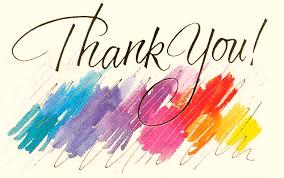 謝謝大家的欣賞！！